岸和田土木事務所／公園課
令和６年１１月
【概要版】せんなん里海公園マネジメントプラン（案）
							　 『海辺の環境を活かし、海の豊かさや地域の魅力を発信できる公園』
①取組基本方針
公園の特色を活かす
民間活力の導入
安全・安心・快適
都市の環境を保全
・美しい海辺の景観を活かした取り組みの充実を図る公園
・海辺の生き物を安全に観察できるプログラムやアクティビティの充実を図る公園
・地域ボランティア等との連携による、豊かな海の環境を手軽に実感してもらえる公園
・公園の周辺施設や地域で活動する団体との連携、地域資源を活用した取組等により、地域の魅力を高める公園
・公園の特色である海辺の景観や環境を活用した飲食やレクリエーション等のサービス機能の充実を図る公園
・	ユニバーサルデザインの充実とともに、良好な維持管理による快適な園内空間を生み出す公園
・うみべの森やさとうみ磯浜、しおさい楽習館等を活用し、各種ボランティアとの連携による保全活動や体験型プログラムを提供する公園
④取組の主な方針
②ゾーンの設定
③ゾーン別の方針
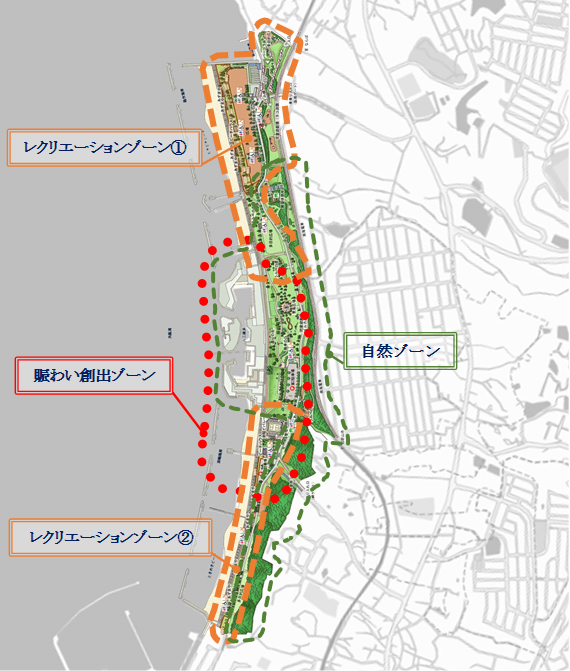 <参考>公園の概要
・概要：
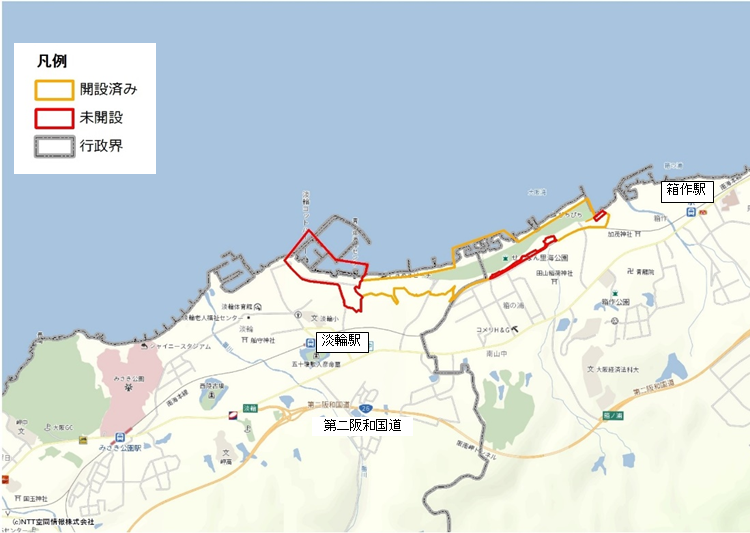 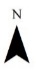 阪南市・岬町にまたがる淡輪・箱作海岸とその後背地からなり、泉州地域を代表する「海と人との新しいふれあいの場」、また、海と人とが慣れ親しむことができる「里海」として整備された。夏期には、箱作海水浴場、淡輪海水浴場により賑わいがある。
主な施設としてビーチバレー競技場や、海辺の生き物や海浜植物などを観察できる人工磯浜などの整備を行い、隣接しているヨットハーバー・府立青少年海洋センターなどのマリンスポーツ施設とともに「海洋性レクリエーションの拠点」となる公園をめざしている。
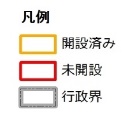 ・開設面積：40.1　ha
・年間利用者数（令和5年度）：約31万人
・開設年度：平成９年７月１日
・主要施設：
里海広場、多目的広場、うみべの森、さとうみ磯浜、遊戯広場２か所、ビーチバレーコート（潮騒ビバレー）、駐車場、便所、公園管理事務所、しおさい楽習館、車庫、倉庫
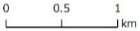 周辺見取り図
ベース図：NTT空間情報㈱